Zadania publiczne zrealizowane z dotacji Gminy Michałowice w roku 2022
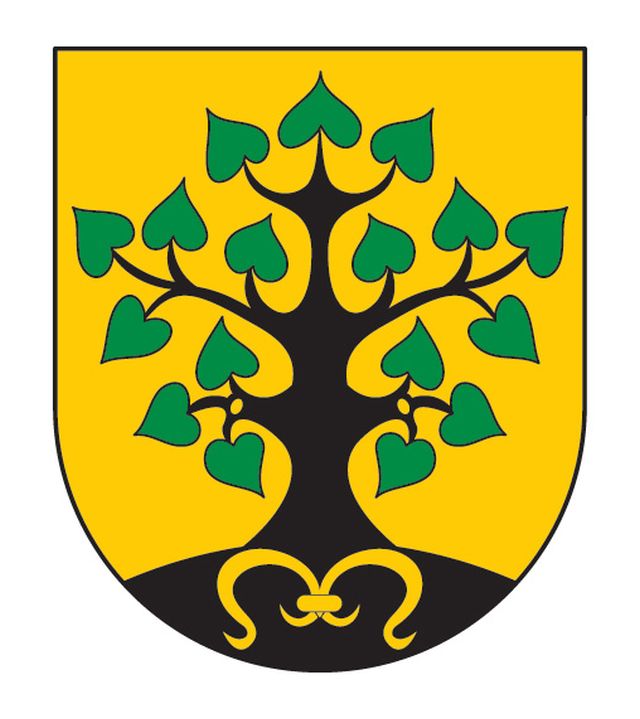 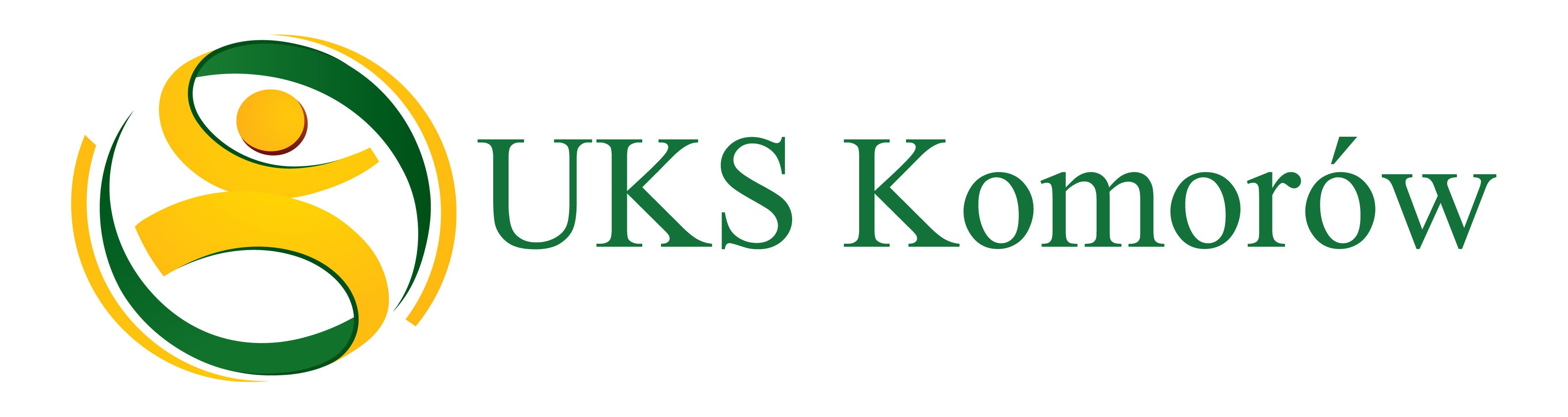 Zadania z zakresu Kultury Fizycznej i Sportu
Prowadzenie zajęć sportowych oraz organizacja masowych turniejów dla dzieci, młodzieży, osób dorosłych, seniorów oraz rodzin Gminy Michałowice
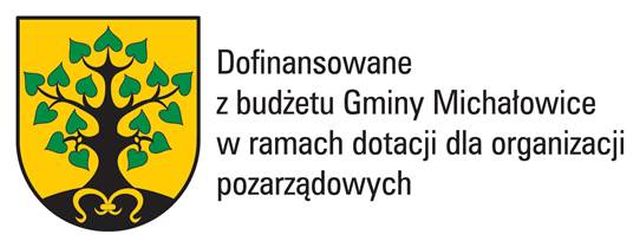 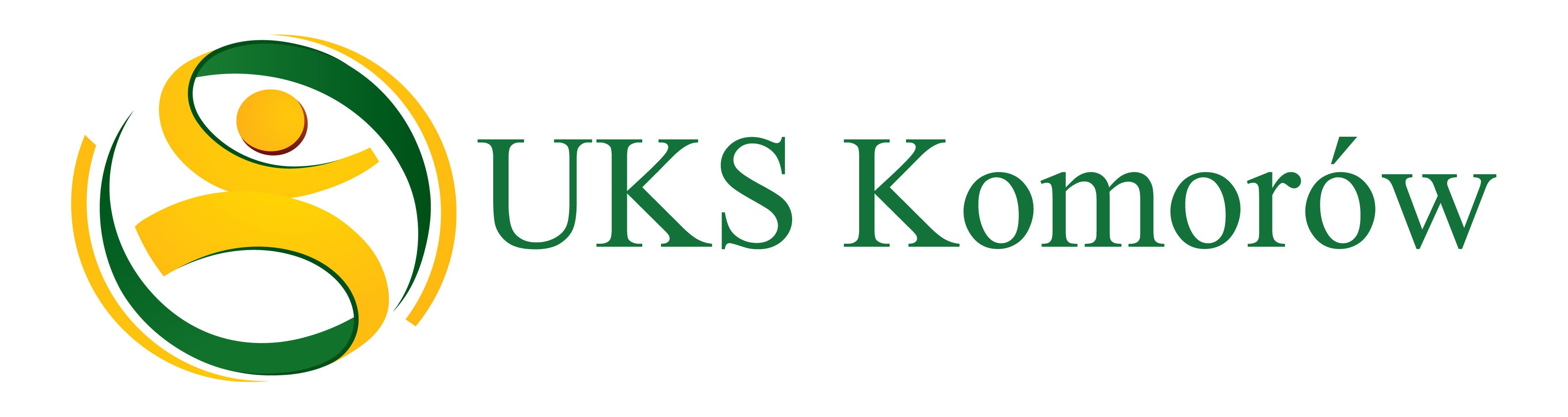 Prowadzenie zajęć z tenisa stołowego dla dzieci i młodzieży
Dwie kategorie umięjętnościowe ( 2 gr. do 10 os.)
raz w tygodniu po 1h w godzinach popołudniowych
Miejsce: hala sportowa ZSO Komorów
Sprzęt klubowy: profesjonalne stoły z siatkami, piłeczki, rakietki, płotki, osprzęt tenisowy oraz robot treningowy
 Trener- instruktor: przekazywanie wiedzy teorytycznej i umiejętności praktycznych uczestnikom zajęć
Termin: marzec – czerwiec, wrzesień - grudzień
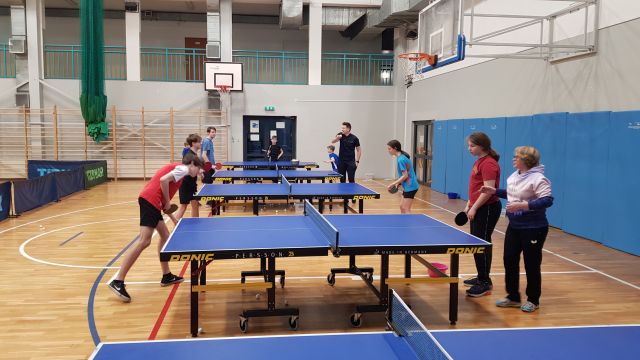 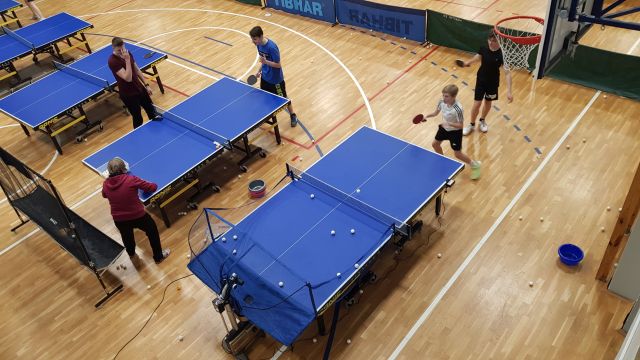 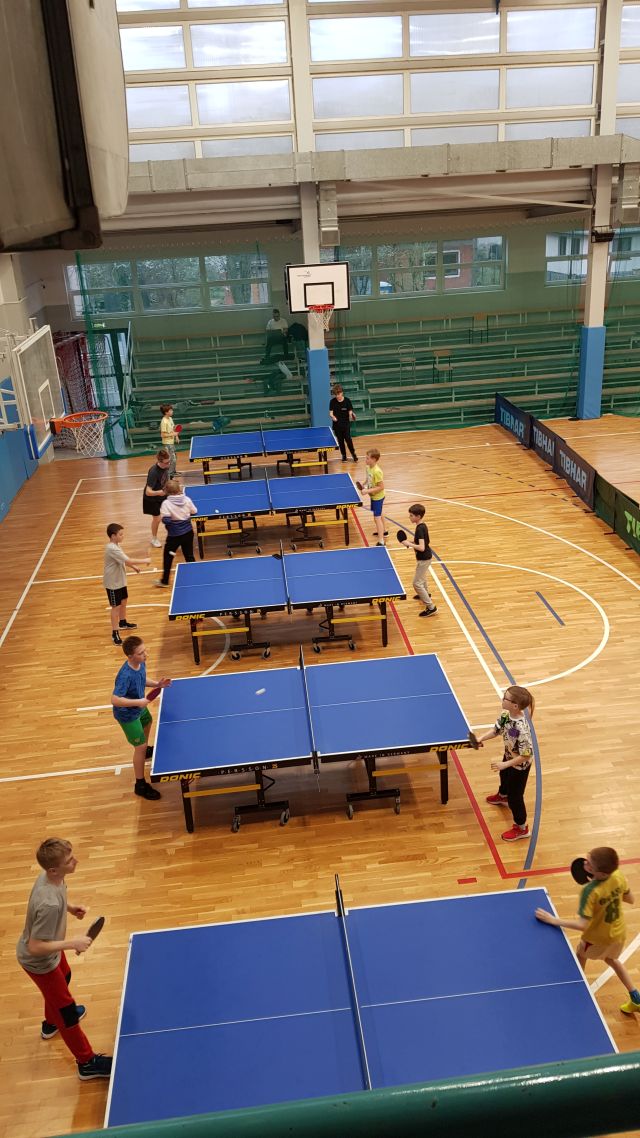 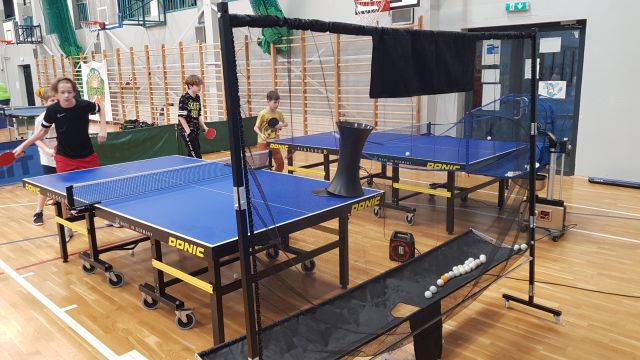 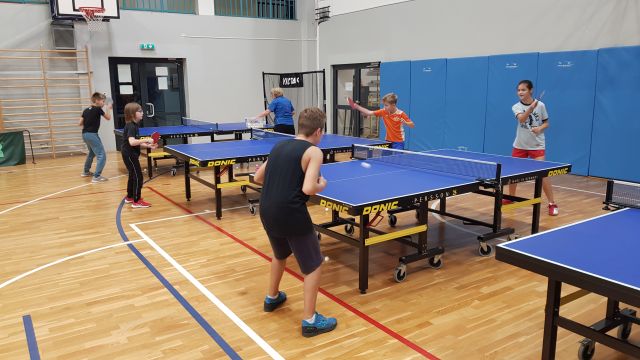 Otwarte zajęcia sportowe z tenisa stołowego dla osób dorosłych, seniorów i rodzin.
Różne kategorie wiekowe i umiejętnościowe – „od juniora do seniora” ( 20 do 25 os.)
raz w tygodniu po 1,5h w godzinach popołudniowych
Miejsce: hala sportowa ZSO Komorów
Sprzęt klubowy: profesjonalne stoły z siatkami, piłeczki, rakietki, płotki, osprzęt tenisowy oraz robot treningowy
Instruktor-koordynator zajęć
Termin: marzec – czerwiec i wrzesień
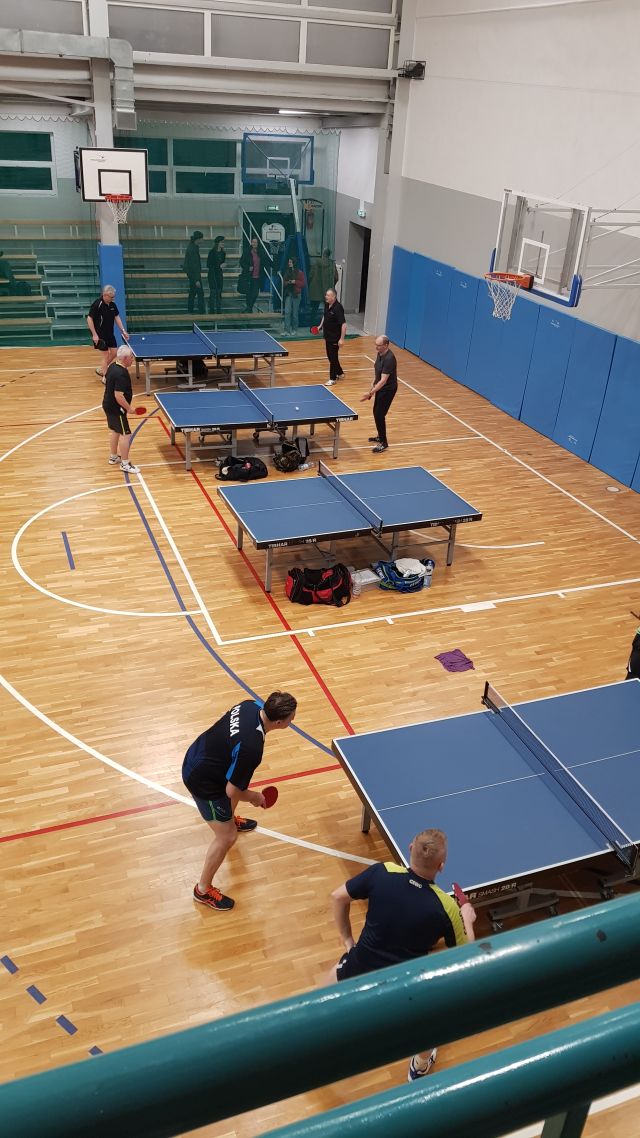 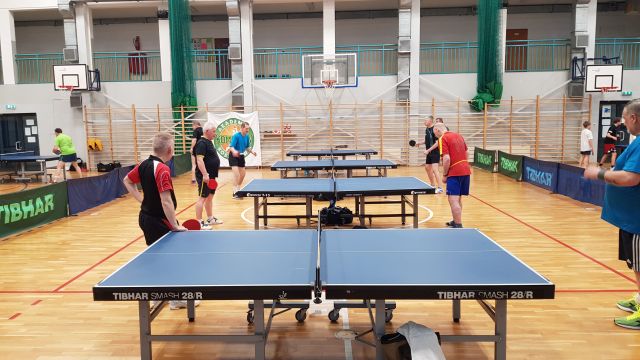 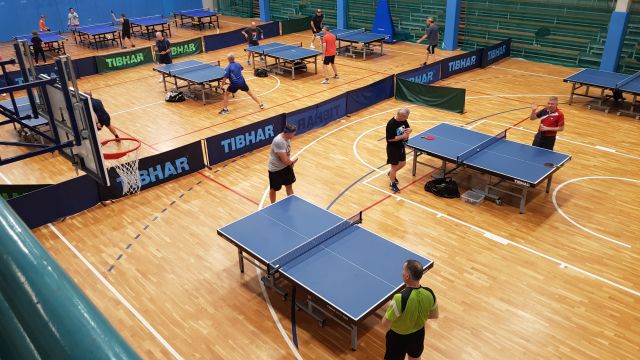 Przeprowadzenie 11-go Wiosennego Turnieju Tenisa Stołowego o Puchar Wójta Gminy Michałowice
Cztery kategorie umiejętnościowe ( 50 os.)
Łączenie pokoleń i nie tylko – dzieci, młodzież, dorośli, seniorzy, os. niepełnosprawne – od „żaka” do „seniora”
Miejsce: hala sportowa ZSO Komorów
Sprzęt klubowy: profesjonalne stoły z siatkami, piłeczki, płotki, osprzęt tenisowy, biurowy
 obsługa organizacyjna, techniczna, informatyczna
Napoje, słodycze, łakocie, okazjonalne koszulki dla każdego, medale i różnorodne nagrody rzeczowe dla zwycięzców
Termin: kwiecień - czerwiec
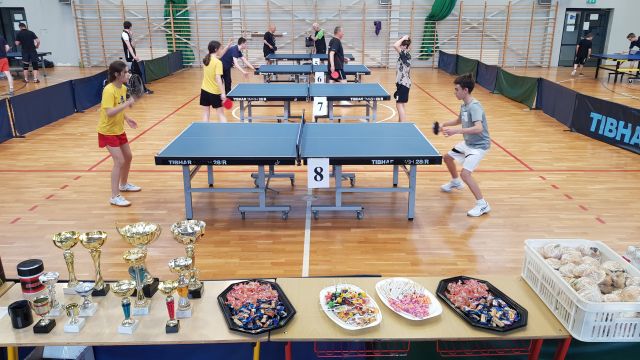 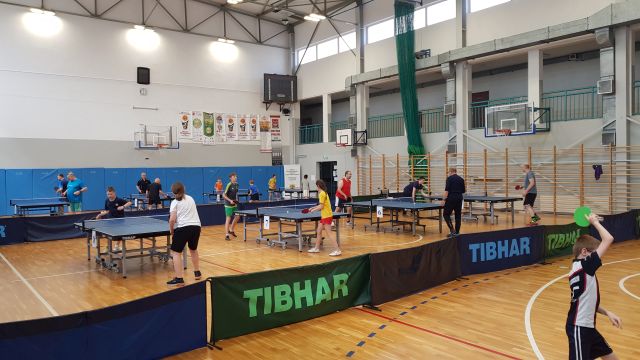 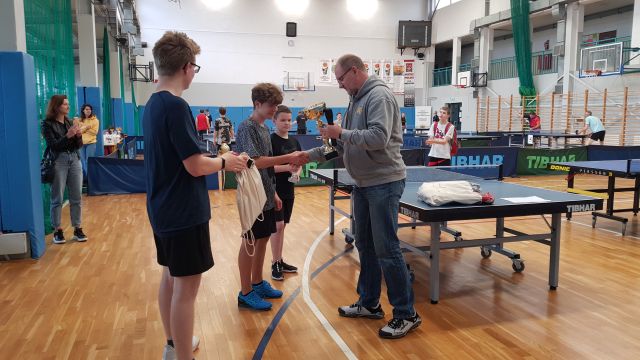 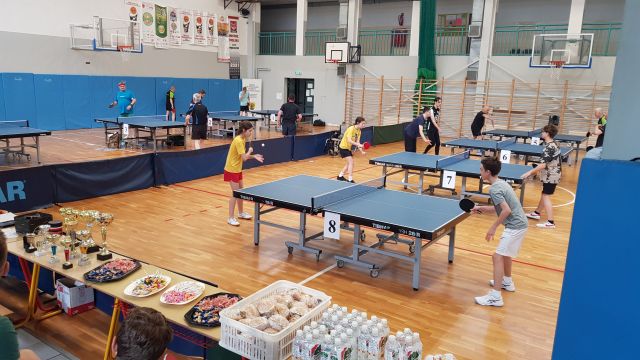 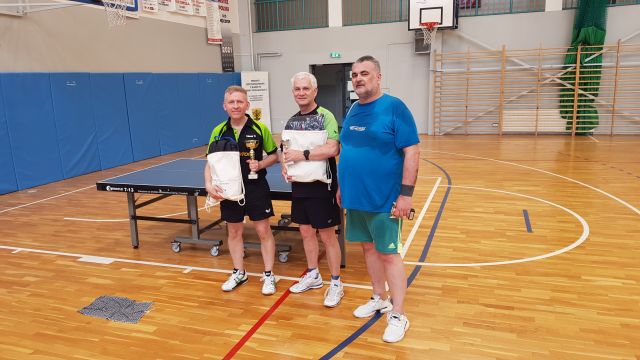 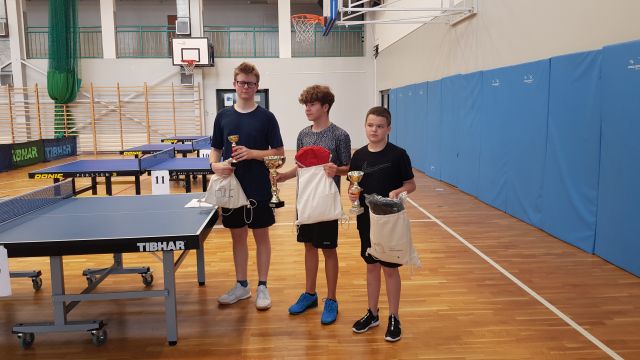 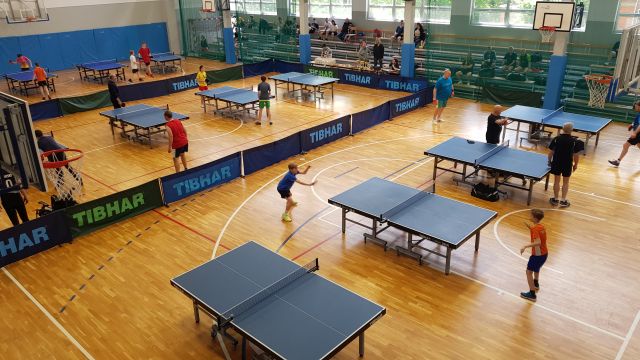 Dziękujemy za uwagę 
Pozdrawiamy sportowo i serdecznie 
Liczymy na dalszą owocną i długoletnią współpracę 
Życzymy wszystkim Zdrowia i Wytrwałości w Nowym 2023 Roku ! 
 



opracował: Prezes Zarządu „UKS Komorów” - dr inż. M.Jagiełło 